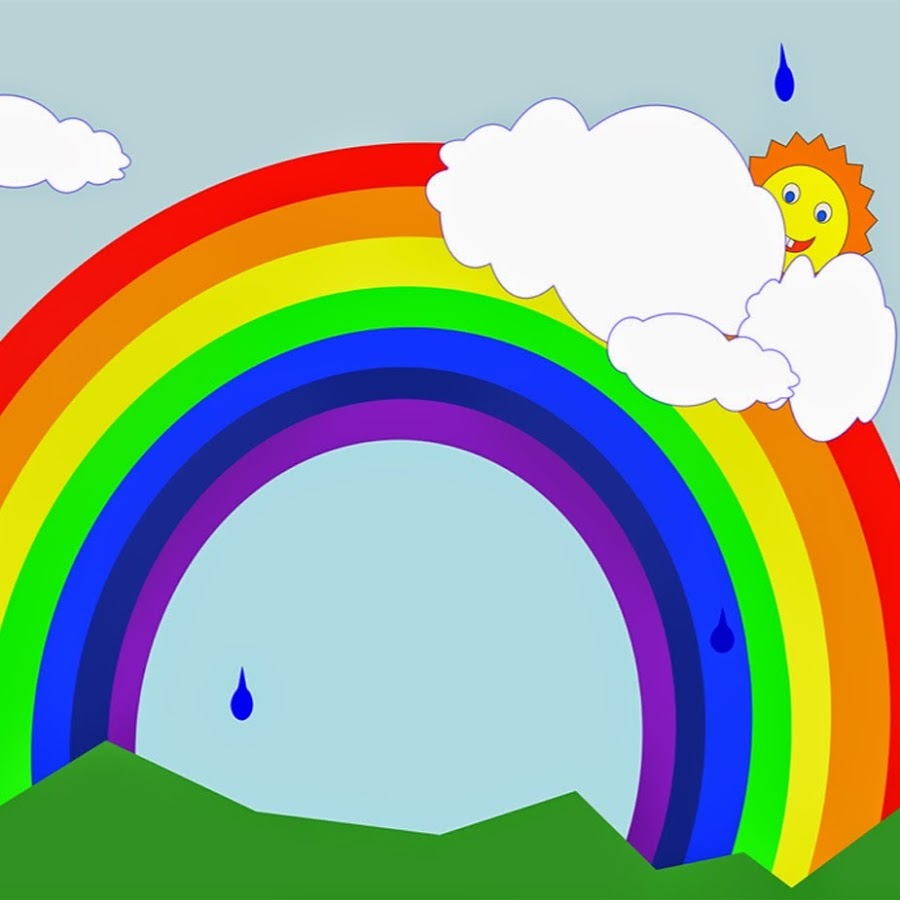 Проект «Цветные дни»в рамках парциальной программы «Развитие психомоторных и речевых навыков у детей четвертого года жизни» группа №7 «Радуга»
Царенко М.П.
МАДОУ детский сад «Колосок» 2020г.
Актуальность проекта:
Главным признаком предмета для ребёнка – дошкольника является цвет. Наша жизнь наполнена цветом. И ребёнок устанавливает связи: солнце – жёлтое, трава – зелёная, небо – синее. Знакомство с цветом помогает ему полнее и тоньше воспринимать предметы и явления окружающего мира, развивает наблюдение, мышление, обогащает речь. Тип проект: творческийУчастники проекта: дети второй младшей, воспитатели группы, родители.
Цель проекта: Усвоение детьми сенсорных эталонов цвета; формирование способов обследования цветовых свойств предметов; развитие аналитического восприятия цвета.
Задачи проекта:
*Закрепить знание цветового спектра у детей.
*Учить различать цвета, сопоставлять их с предметами.
*Учить детей различать теплые и холодные цвета.
*Упражнять в умении рассказывать о цвете.
*Научить группировать предметы по цвету и отдельным цветовым деталям.
*Развивать цветовое восприятие, внимание, наблюдательность.
*Воспитывать любовь к прекрасному, красоте окружающего мира.
*Развивать творческие способности детей, закреплять умение отражать полученные впечатления в рисунках, творческих работах.
*Вовлечь родителей в проектную деятельность.
Формы и методы организации по реализации проекта:• Игровая деятельность: (дидактические, настольные, подвижные и др. игры)• Наглядный метод (мультфильмы, презентации, картины художников, иллюстрации).• Словесные методы (сказки, загадки).• Практические методы (изготовление поделок, упражнения на дыхание, упражнения для мелкой моторики).• Детское экспериментирование: (опыты, наблюдения).• Художественно-творческая деятельность детей и родителей воспитанников (рисование, изготовление поделок и пр.).• Трудовая деятельность (работа в уголке природы – уход за растениями).
Предполагаемое распределение ролей в проектной группе:Воспитатель: организует образовательные ситуации, совместную продуктивную деятельность, консультирование родителей.Дети: участвуют в образовательной и игровой деятельности.Родители: помогают воспитателю подобрать материал для обучения детей, закрепляют полученные детьми знания на практике.
Желтый день
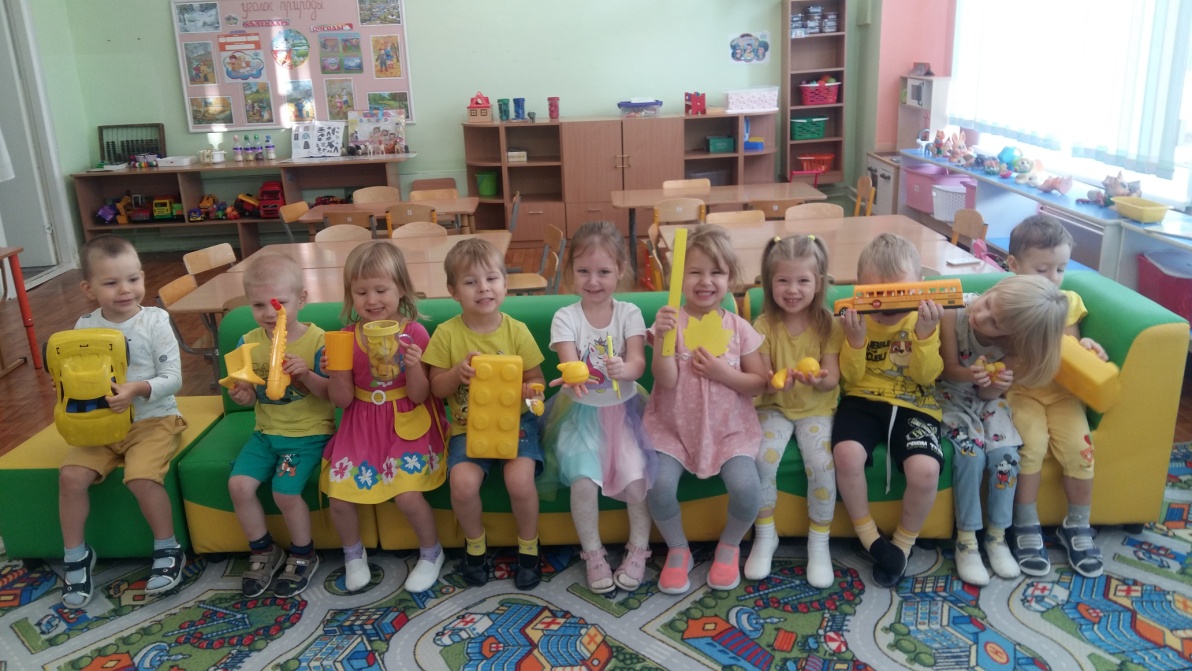 Цвета жёлтого, Дружок,Будет солнышко, песок,Звёзды, лампочка, утята,И подсолнух, и цыплята.
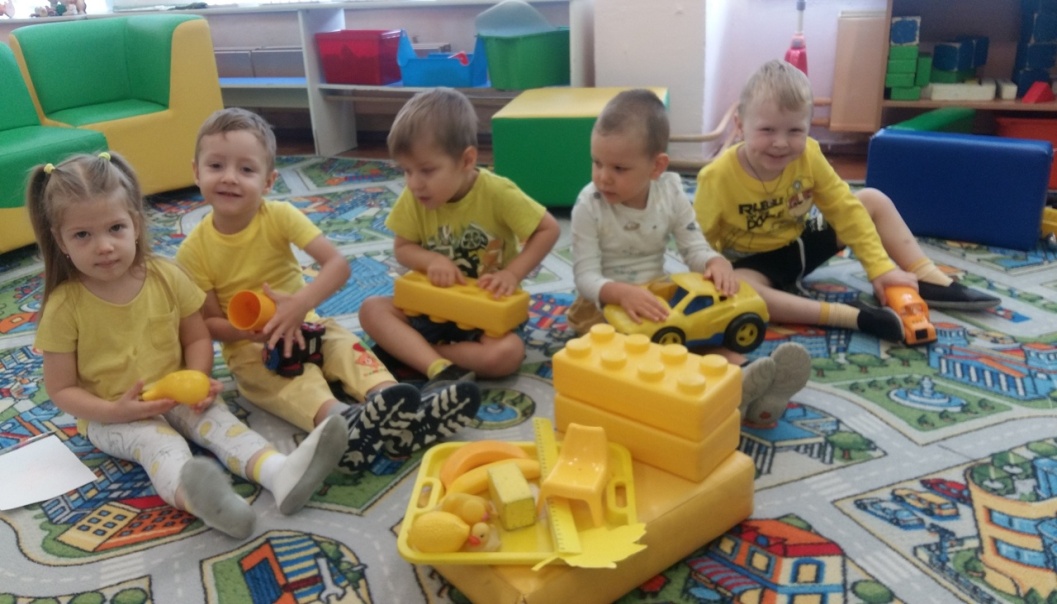 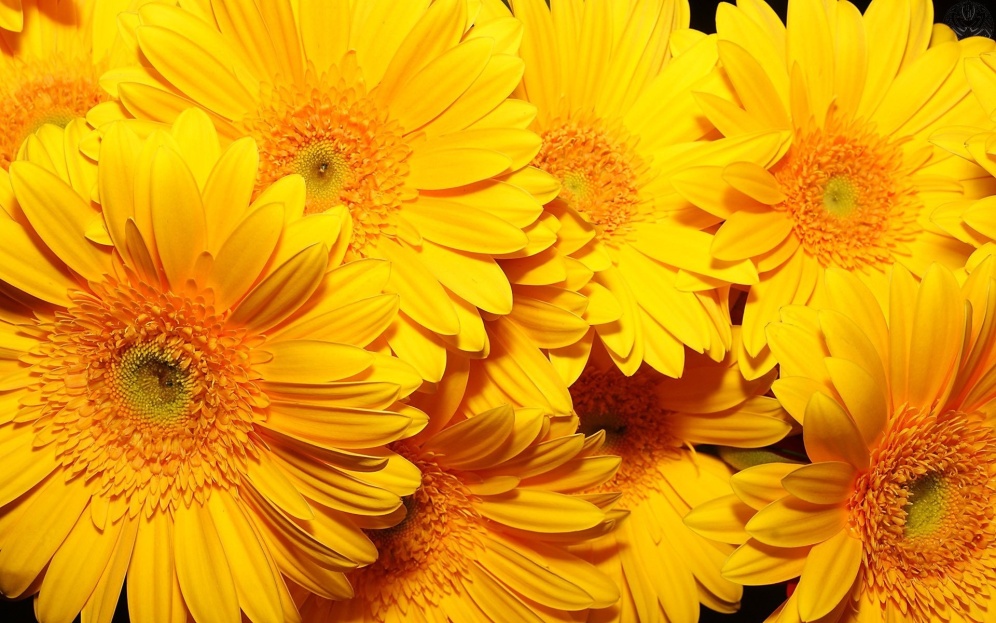 Красный день
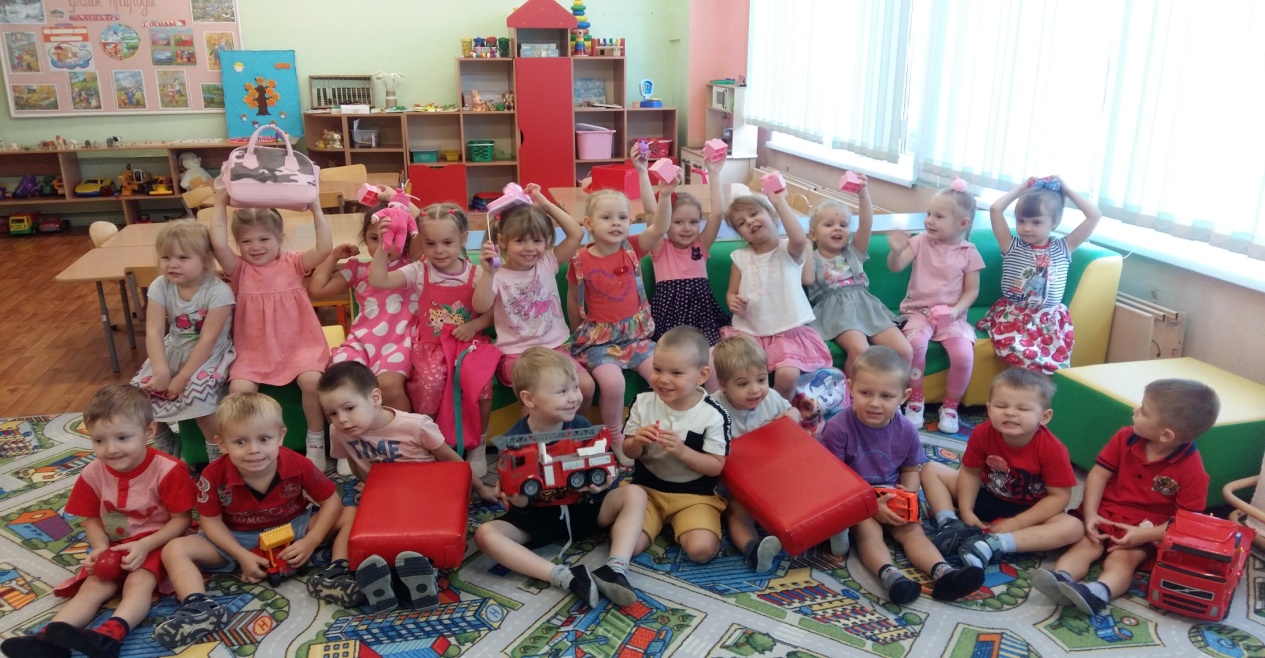 Красный цвет — он очень яркий.Помидор и перец сладкий,Яблоко. Арбуз внутриКрасный, красный — посмотри!
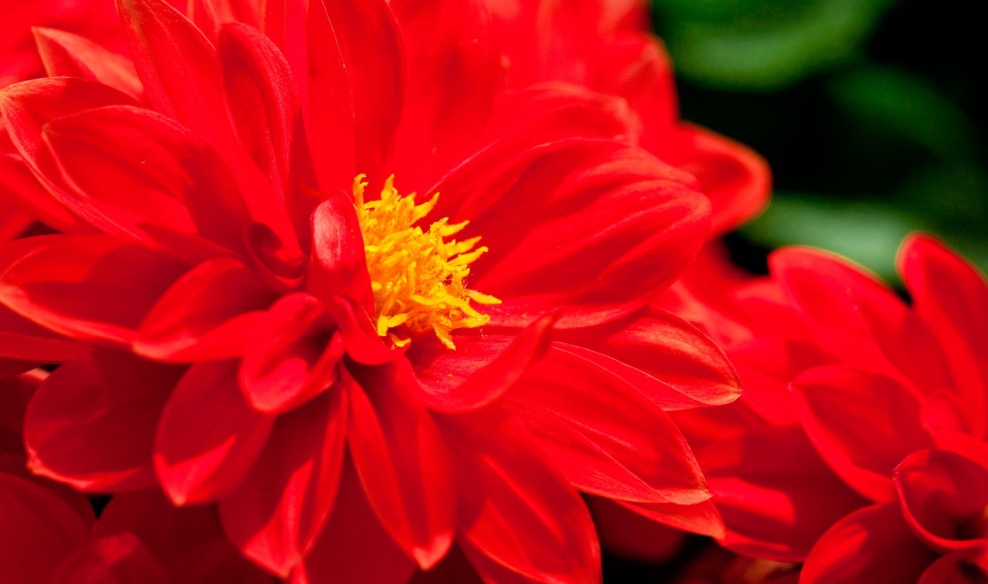 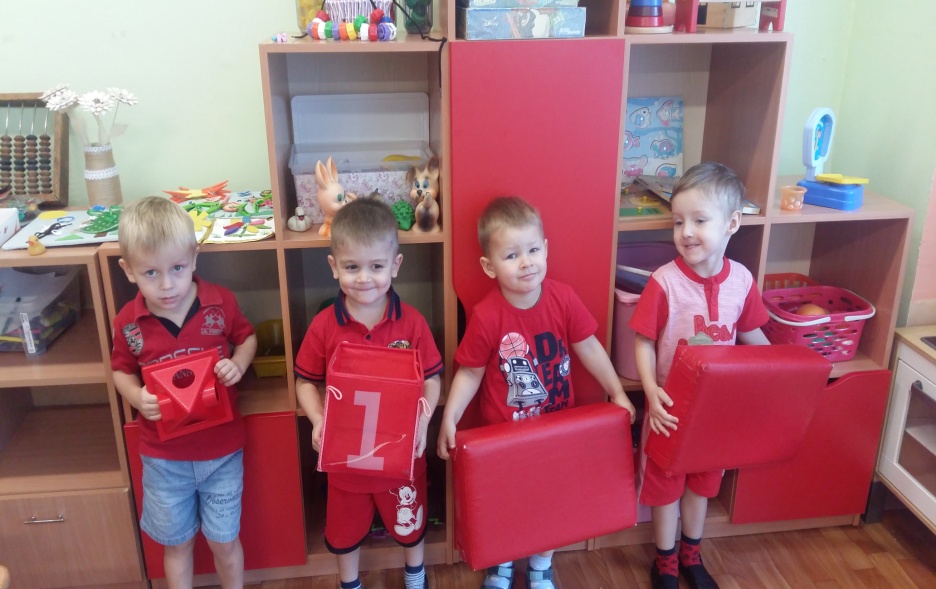 Зеленый день
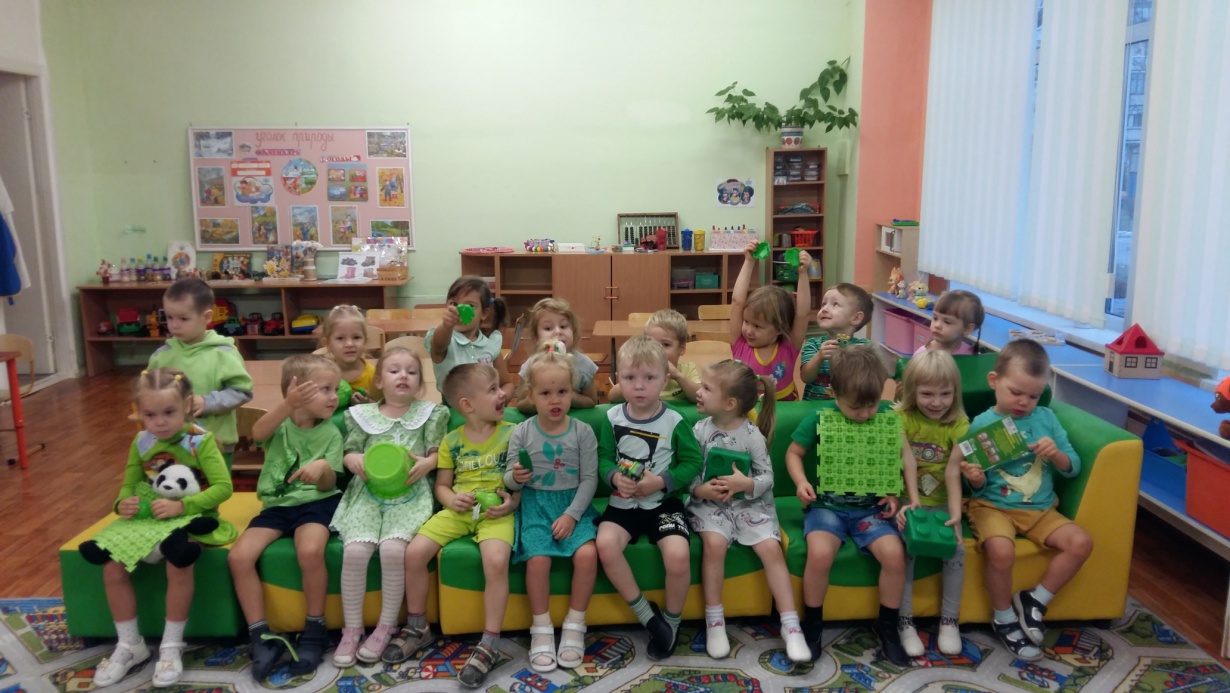 Зеленый цвет — огородный,Он весною самый модный!Теплым солнышком согретыВ зелень улицы одеты!
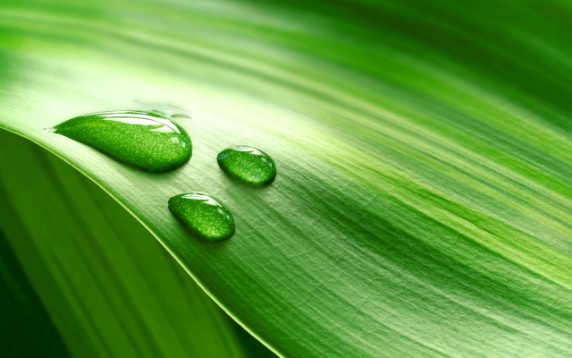 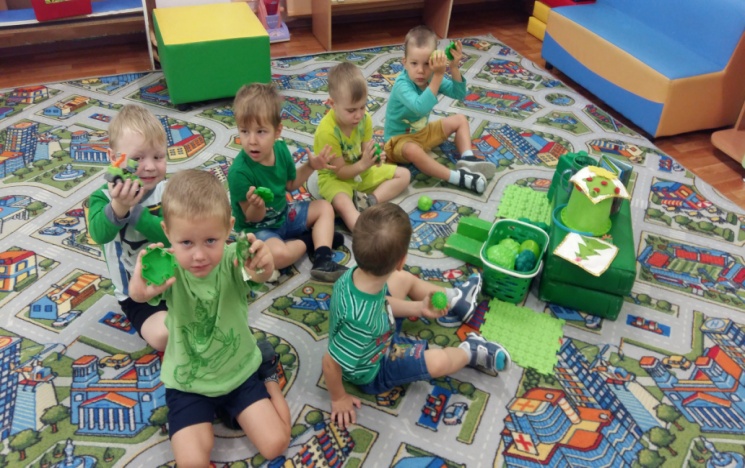 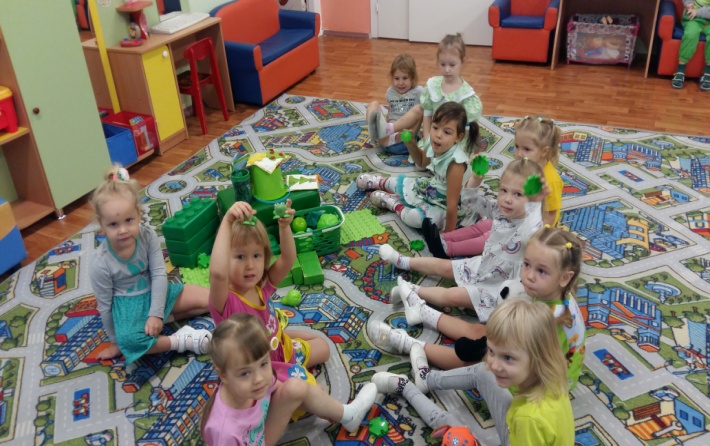 Розовый день
Розовые розы у Дианы,Розовая юбочка у Анны.Розовые банты у Марины,Розовый зефир у Антонины.
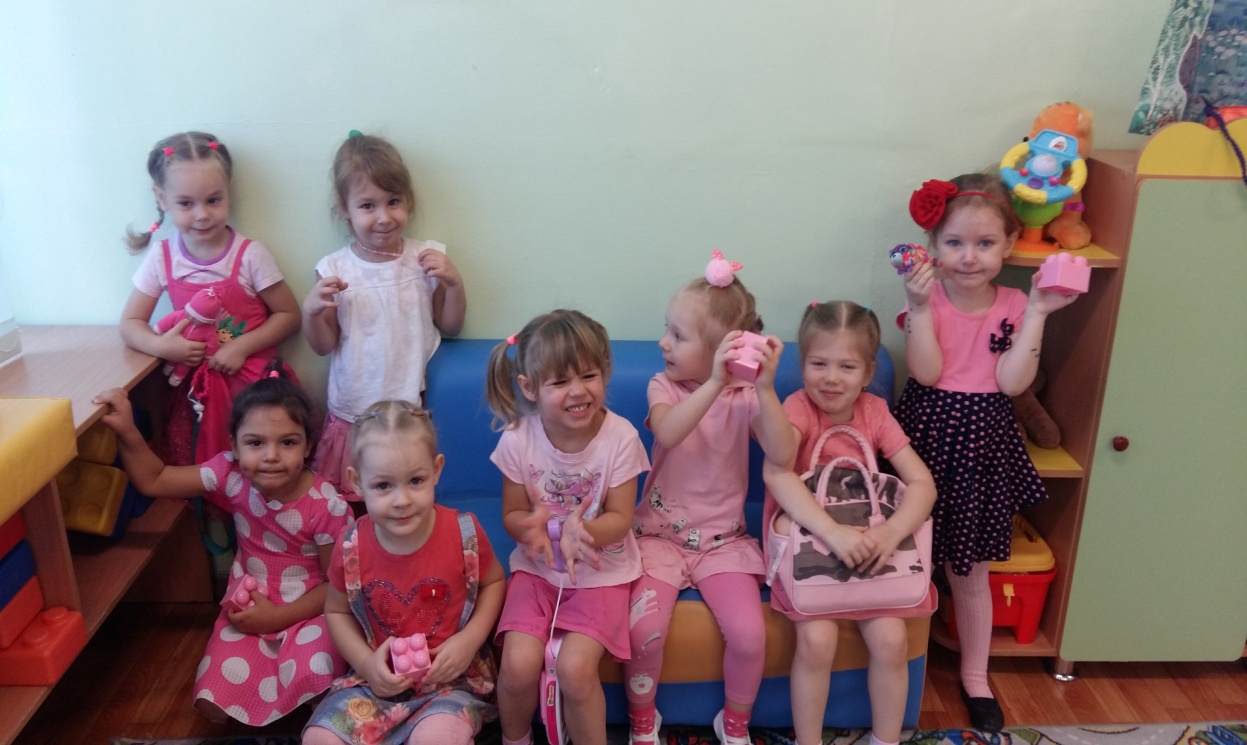 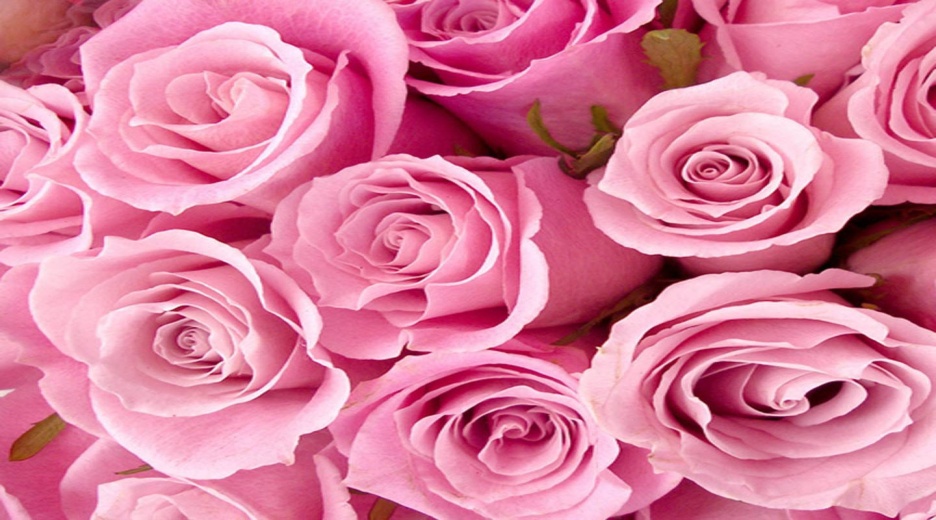 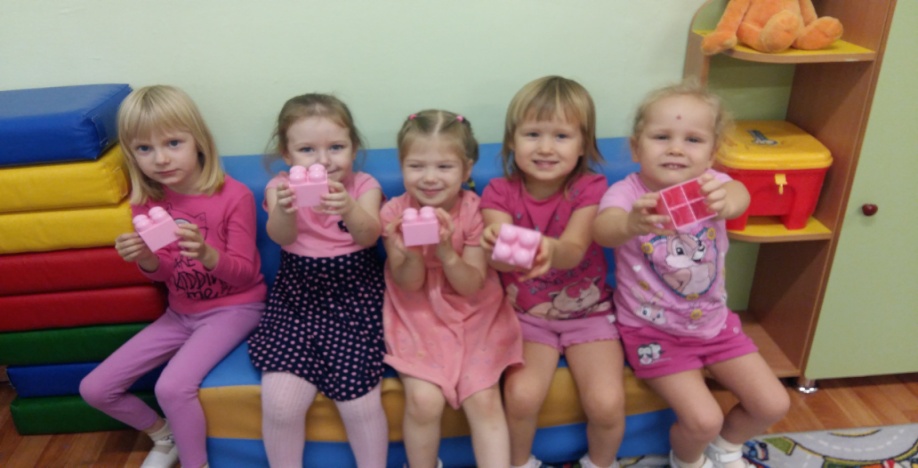 Голубой день
Голубое небо надо мной.Снова голубой плыву рекой.Голубое озеро вдали.Голубые колокольчики цвели.
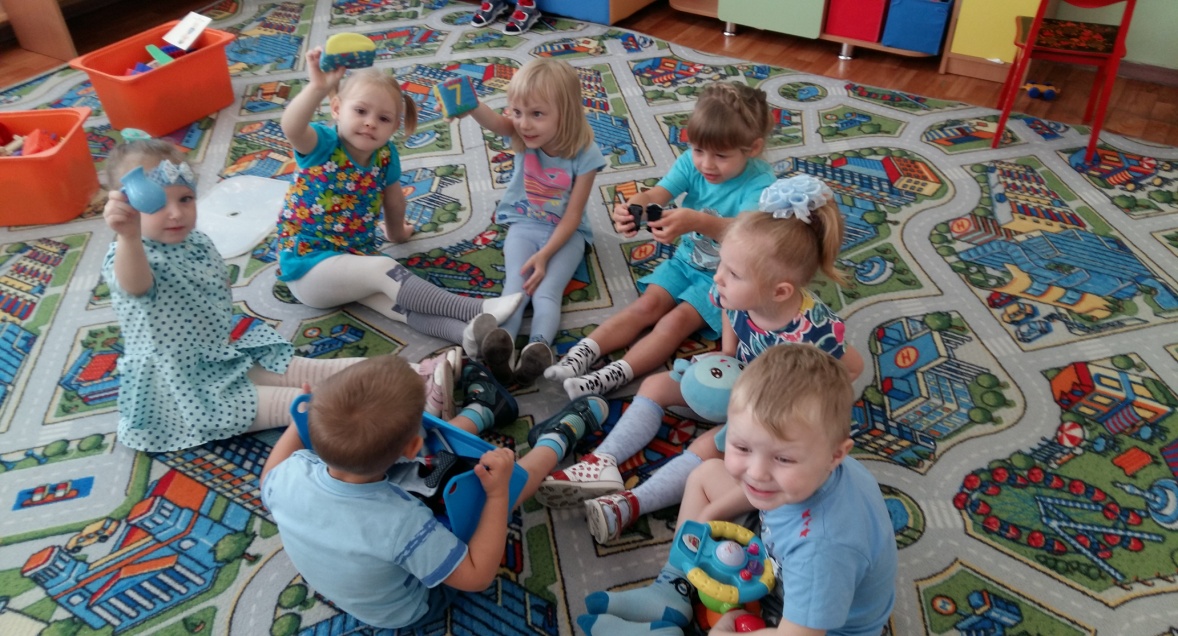 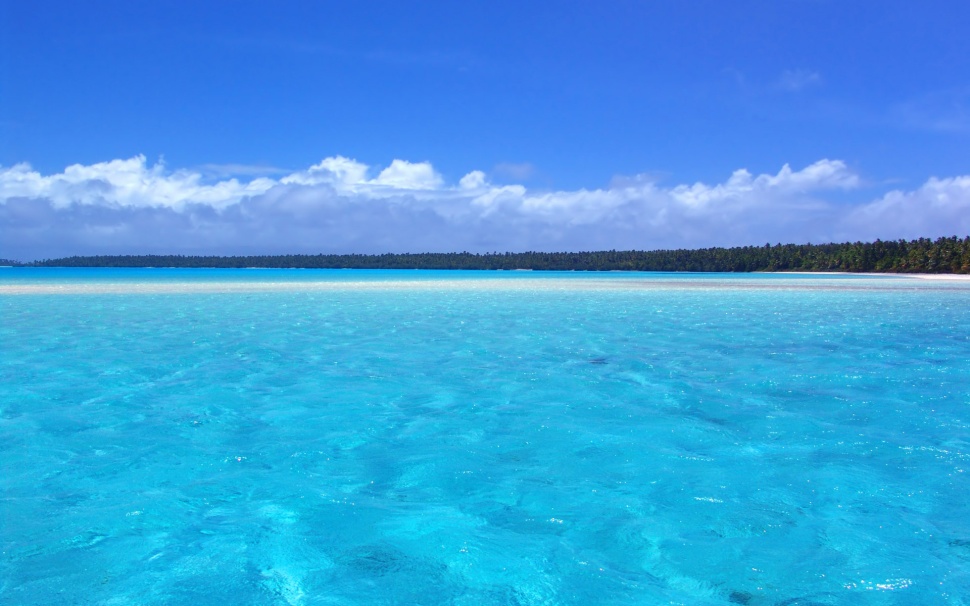 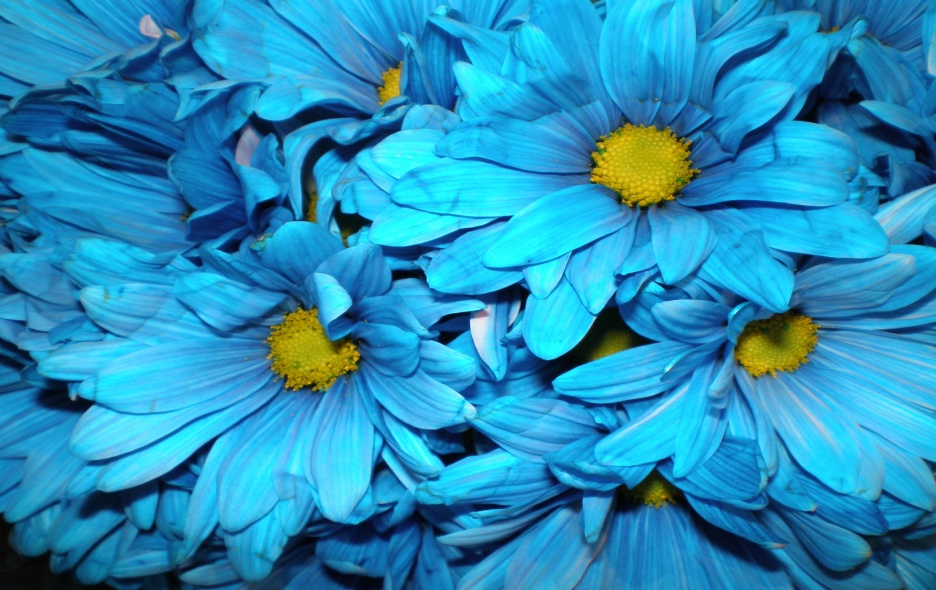 Оранжевый день
Цвет оранжевый — цвет яркий.Оживит костёр он жаркийИ весёлый апельсинС экзотических долин.И, конечно же, цветкиПод названьем ноготки.
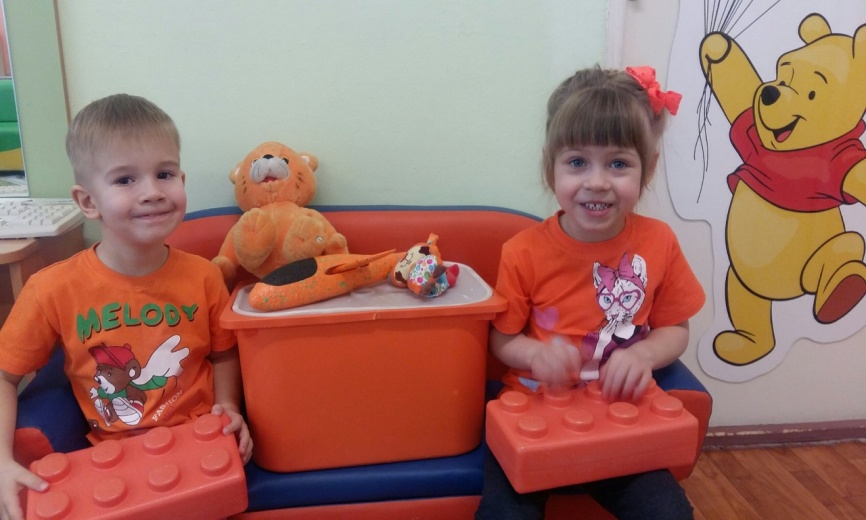 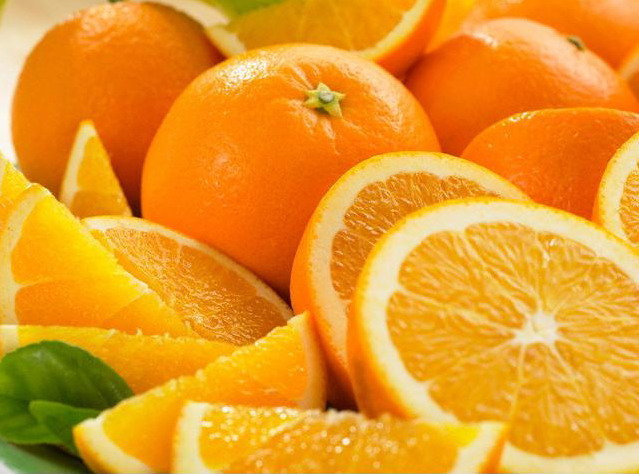 В процессе разнообразных дидактических игр дети учились выделять цвет предметов, называть оттенки и цвета, сравнивать предметы по цвету, группировать их по сходству в цвете. Все эти действия развивают и закрепляют знания и представления детей о цвете, способствуют формированию чувства цвета.
Дидактические игры, предшествующие изобразительной деятельности, готовили детей к более свободному и точному отражению цветов и оттенков в рисовании, аппликации.Дети оперируют имеющими знаниями о цвете, которые в ходе игры усваиваются, систематизируются, обогащаются.С помощью игры ребёнок получает новые знания о том или ином цвете.
В то же время в процессе игры у детей активизируется цветовой словарь.В заключении хочется отметить, что все поставленные задачи успешно решены, дети и родители приняли активное участие в реализации проекта. Результат достигнут.